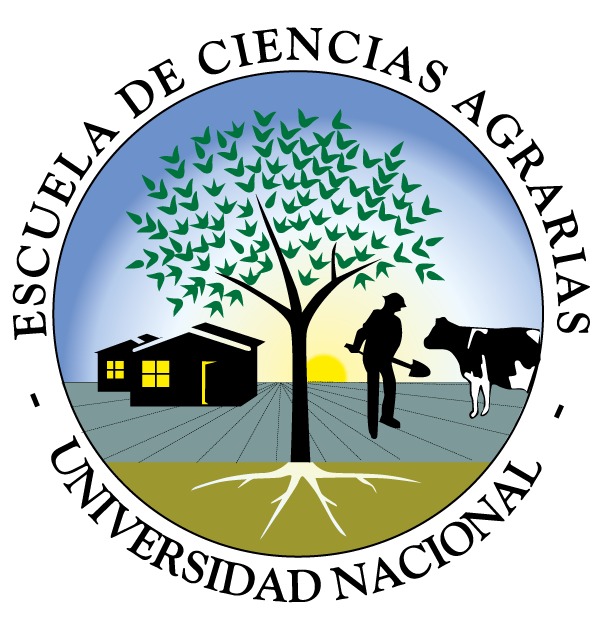 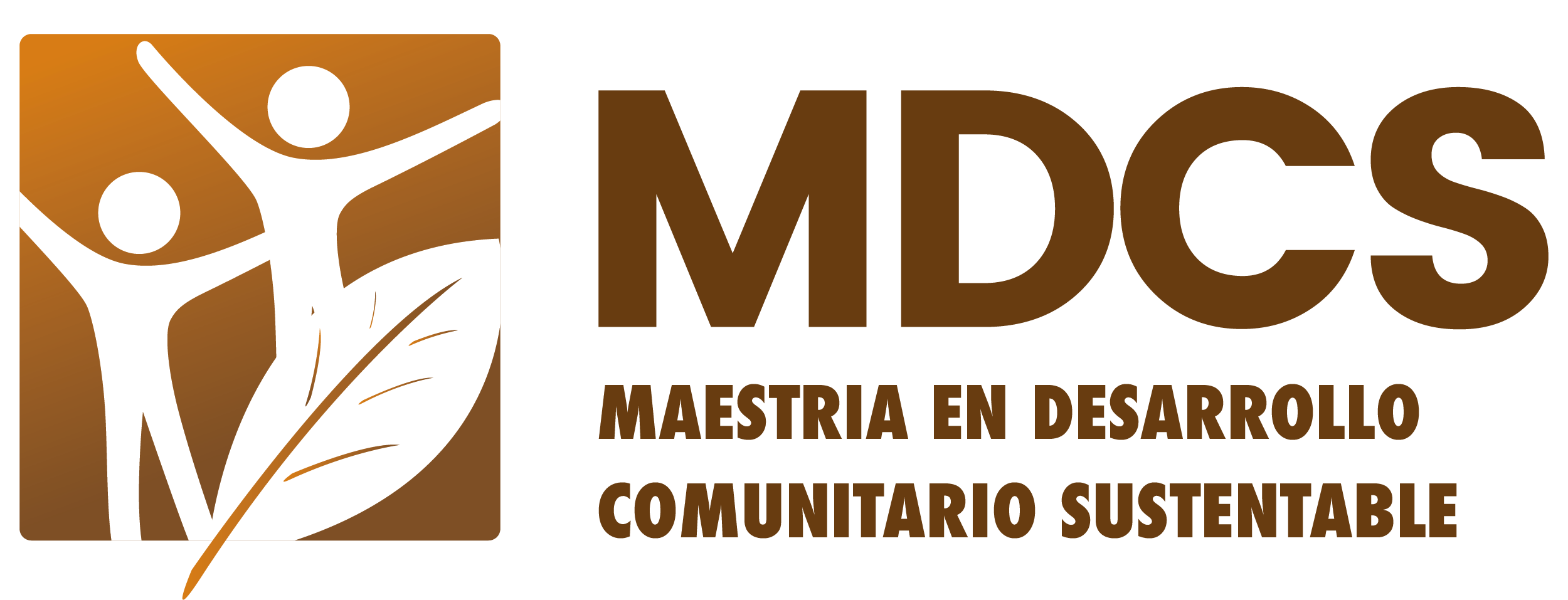 TÍTULO DEL ANTEPROYECTOAnteproyecto Trabajo Final de Graduación
Nombre Apellido Apellido
Ingresar fotografía
Introducción
Antecedentes
Problema
Objeto de estudio
Justificación 
Objetivos
Antecedentes
Ingresar fotografía
Problema de investigación
Ingresar fotografía
Objeto de estudio
Justificación del estudio
Objetivos de la investigación
Marco teórico
Estado actual del conocimiento
Referentes teóricos
Metodología
Objetivo 1
Objetivo 2
Objetivo 3
Cronograma
Cronograma